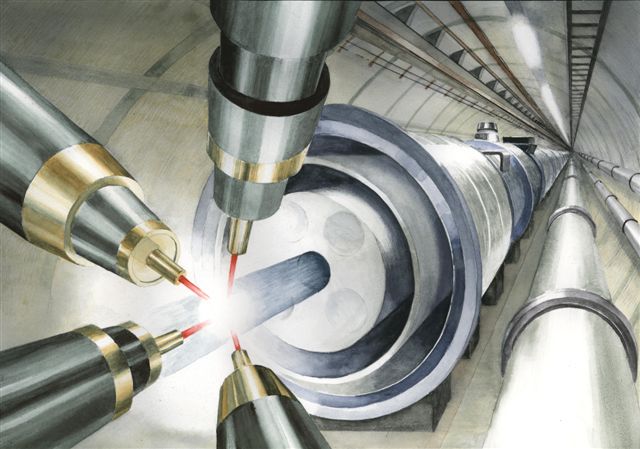 Opening:
 Miniworkshop on 
Plasma Astrophysics and Extreme High Energies
`
Department of Physics and Astronomy
University of California at Irvine
Feb. 6, 2017
Toshiki Tajima, Organizer

Norman Rostoker Chair Professor, UC Irvine
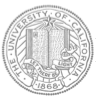 Mission
Exchange Ideas between plasma physics and science of extreme high energies (s.a. astrophysics, high energy)
Exchange technology between the two communities (s.a. laser)
Any new ideas?
One idea
“Wakefield” applied to BH jets (Ebisuzaki’s talk)
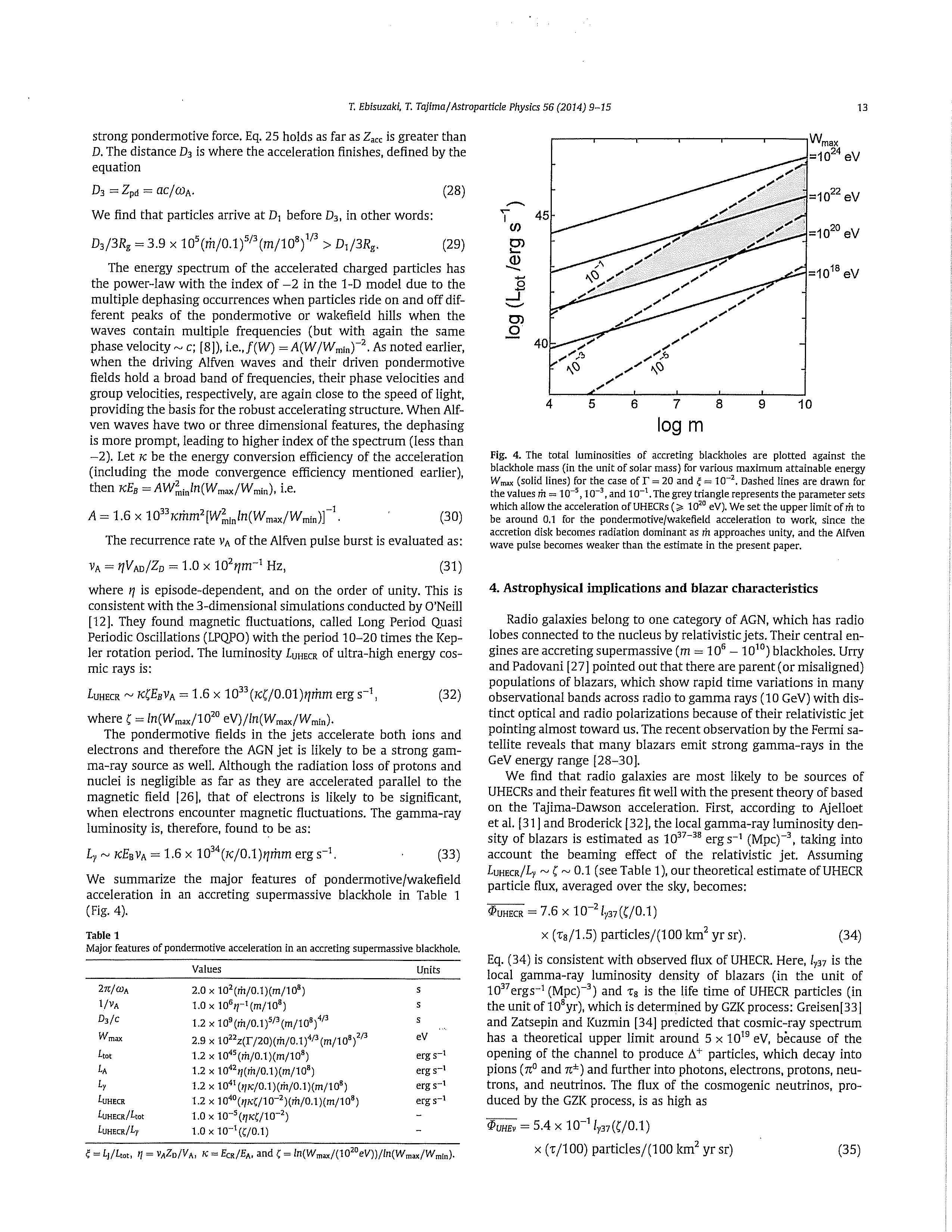 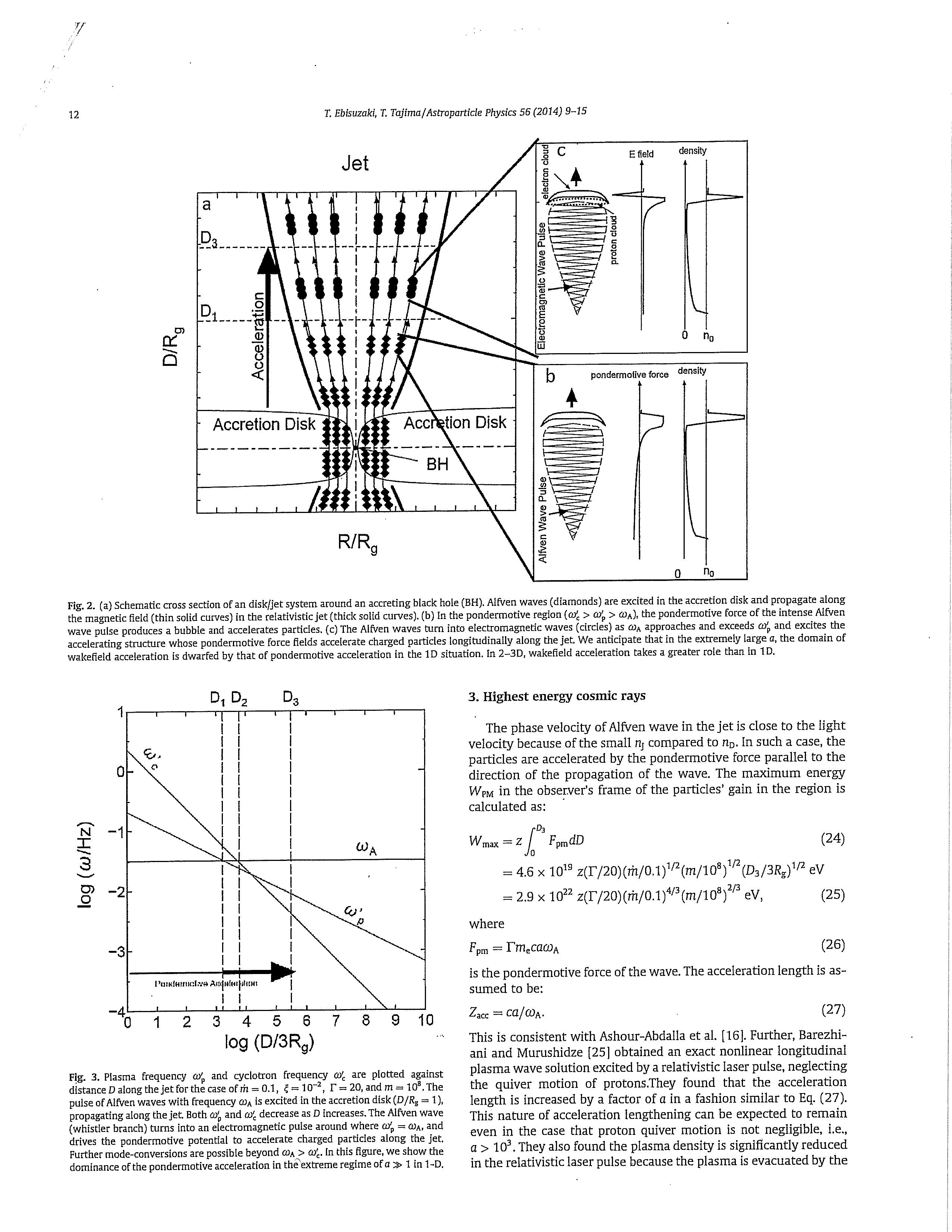 Laser Wakefield (LWFA):
No wave breaks and wake peaks at v≈c
Wake phase velocity >> water movement speed                Tsunami phase velocity becomes ~0,  
     maintains coherent and smooth structure                            causes wavebreak and turbulence
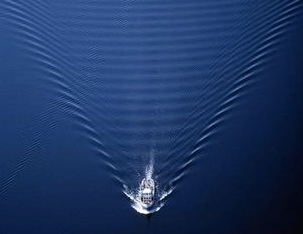 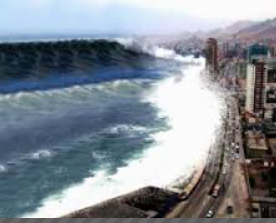 vs
Strong beam (of laser / particles) drives plasma waves to saturation amplitude:  E = mωvph /e
Wave breaks at v＜c
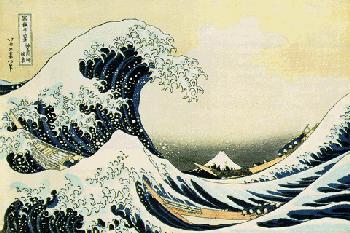 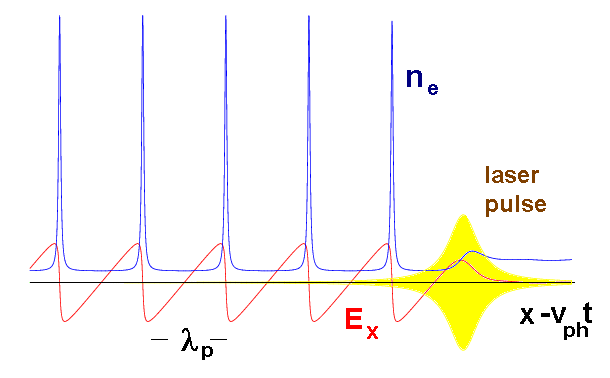 ← relativity
       regularizes
(relativistic coherence)
Relativistic coherence enhances beyond the Tajima-Dawson field E = mωpc /e  (~ GeV/cm)
Wakefields and Higgs
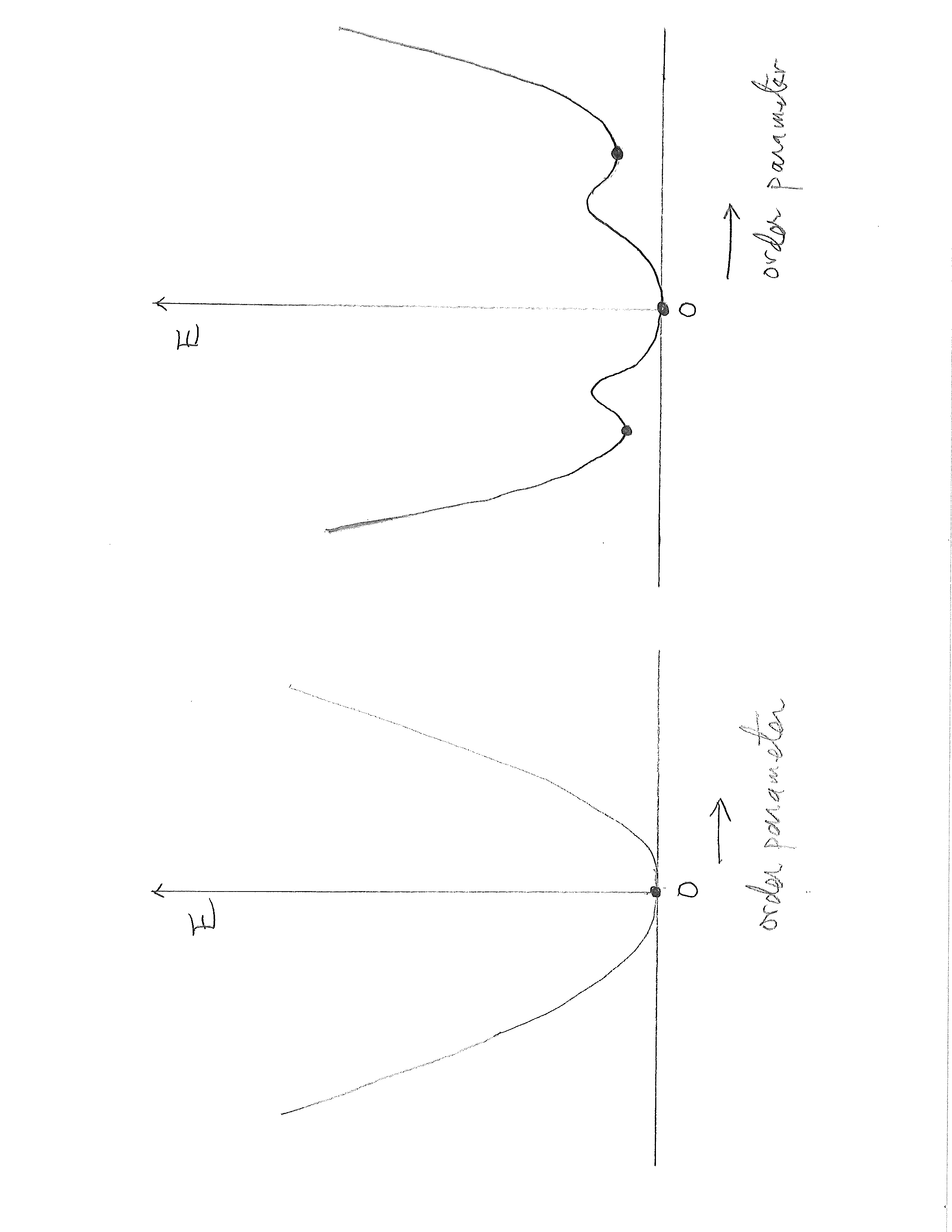 Laundau-Ginzburg potential  BCS  Nambu  Higgs particles




  

Laundau damping:  decay of excited waves to equilibrium (left picture)

Wakefield: no damping; distinct excited stable state no particles to resonate (@ c)
    = plasma’s elevated Higgs state!
          | 0 >             vs.            | H >                         ( cf .         | H >      | 0 > )
    thermo-equilibrium                  wakefield state                                                   tsunami onshore
Other (preliminary) ideas?
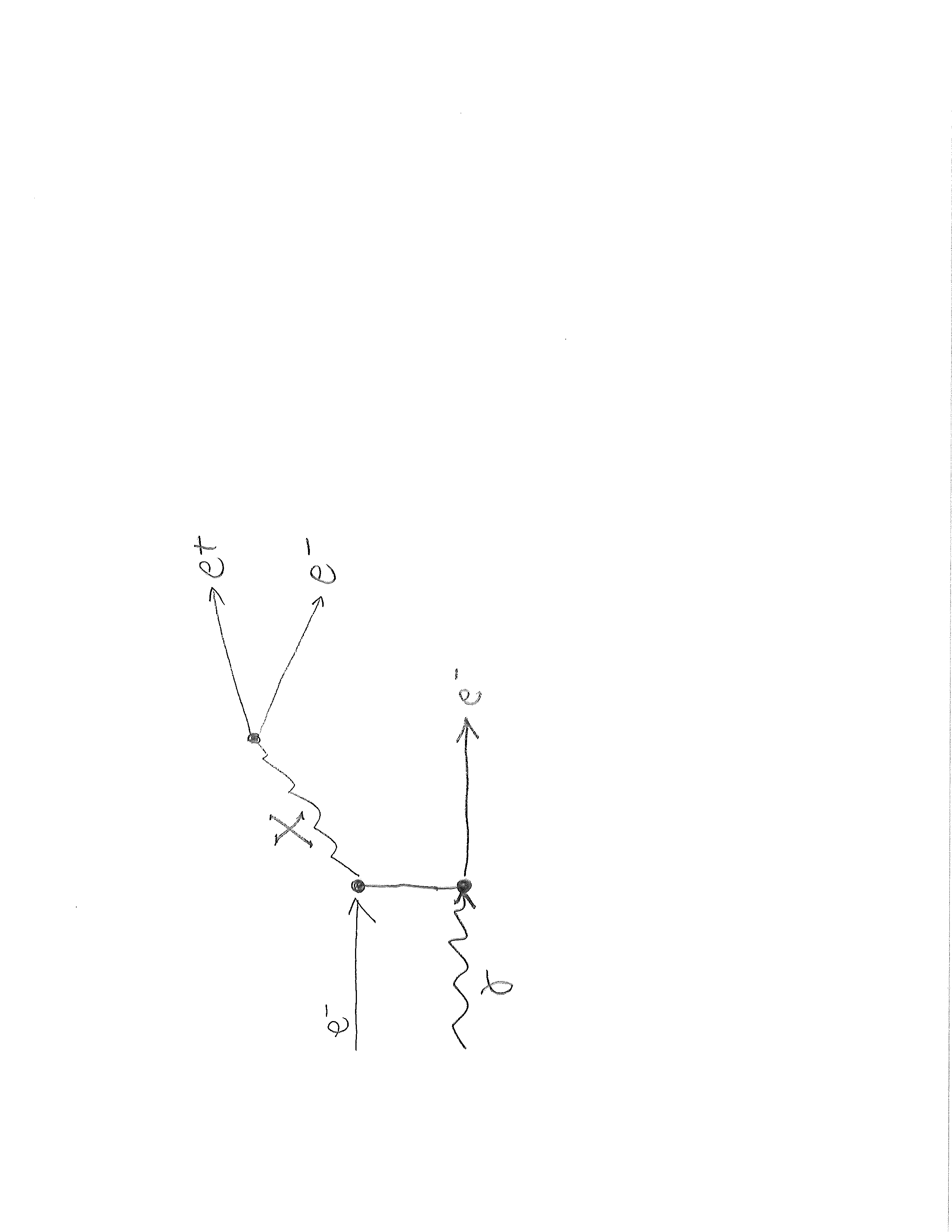 .......
Can intense coherent (17MeV) γ induce the (possible) 5th force?


- Can dark matter (sterile neutrino) be γ-   
        induced (at 3.5keV)?


-  ……
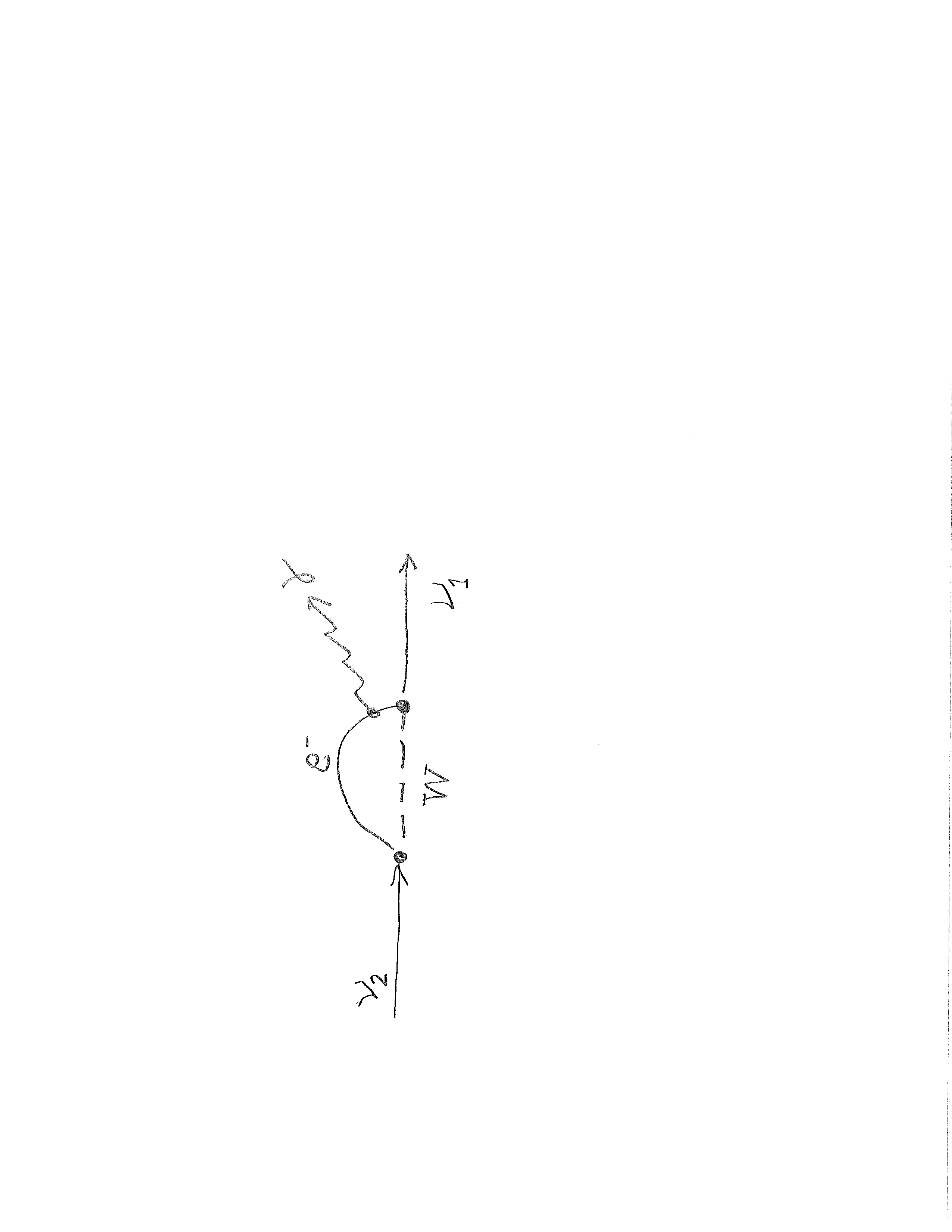 Welcome!
Let the party begin